2ème  Forum International Annuel sur le Développement de la région du Lac Tchad
THEME PRINCIPAL DU FORUM
“Intégration régionale et gestion des risques liés aux ressources naturelles : solutions pour une paix et un développement économique durables dans la région du lac Tchad”
Niamey, du 23 au 25
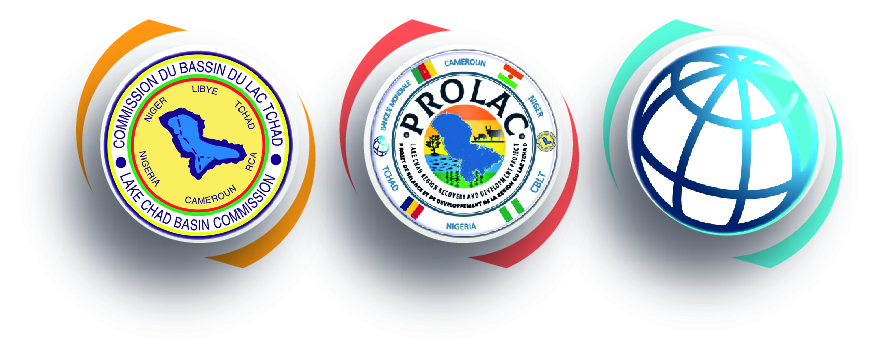 Thème de la Présentation
Etat des lieux des bases de données existantes à l’université de diffa : étude de cas
MOUSSA MAMOUDOU Boubacar                          
PhD Ecologie des plantes et des sols 
Université de Diffa
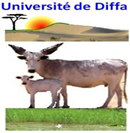 2nd  Forum Annuel International sur le Développement de la Région du lac Tchad
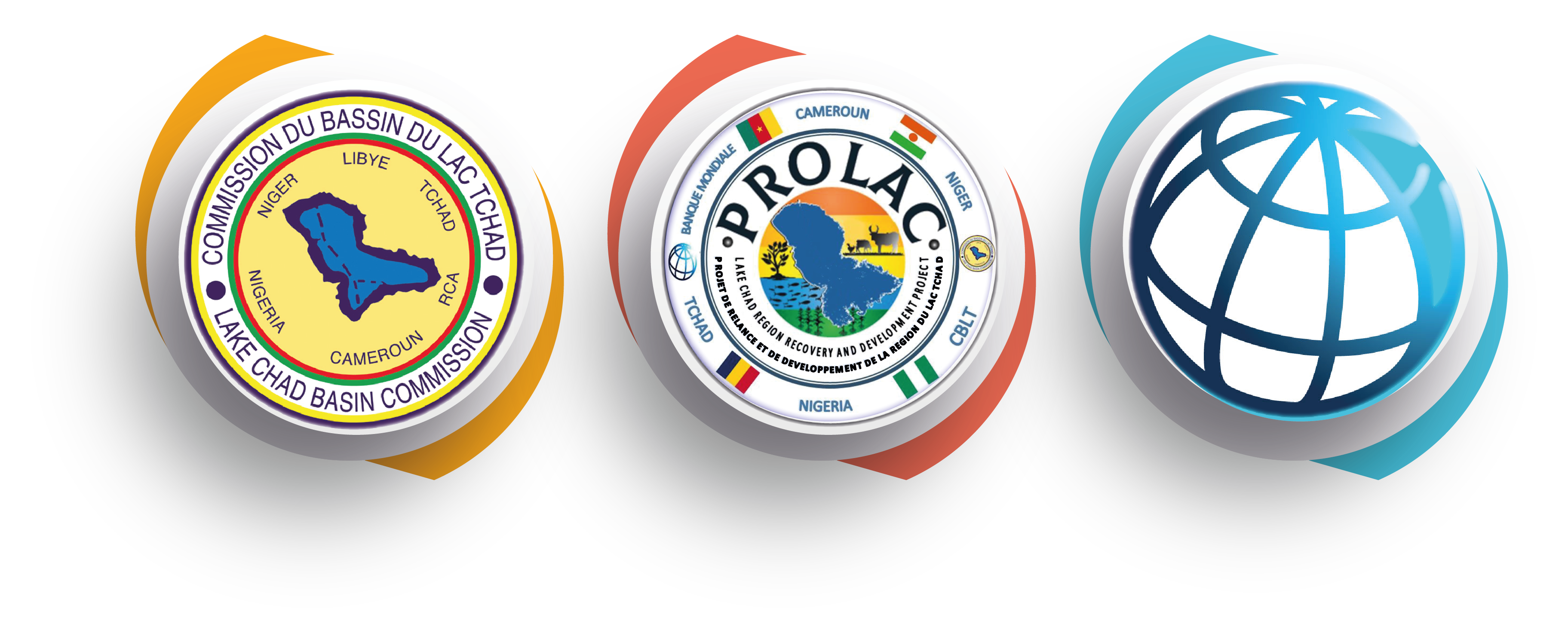 Contexte
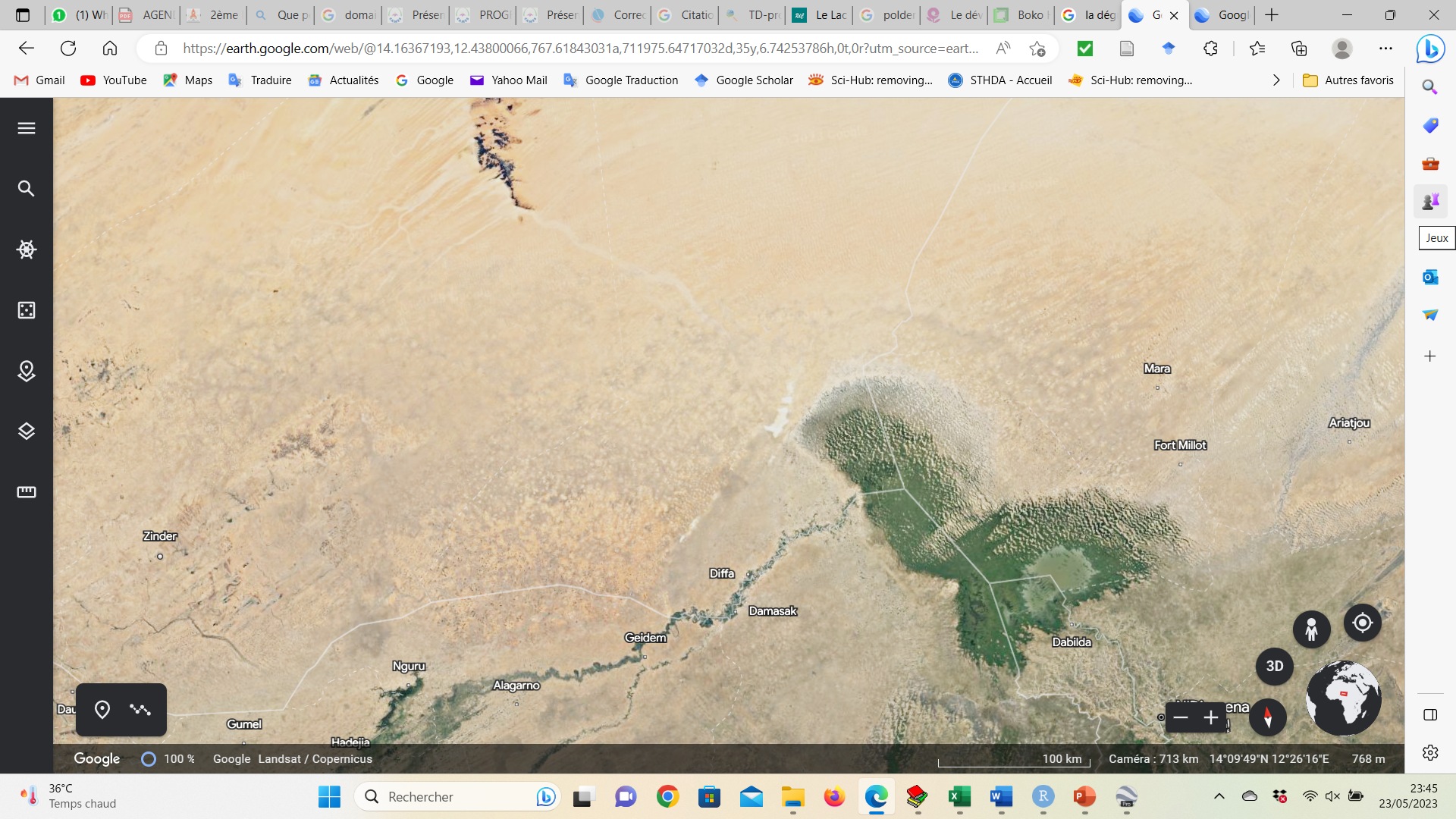 La Région de Lac Tchad ; défis ; sécurité des populations. Parmi ces défis : la forte variabilité climatique, l’assèchement de Lac Tchad, la dégradation des ressources naturelles, la fragilité et la croissance démographique rapide.
Le changement climatique, augmentation de la fréquence des sécheresses, des inondations et une baisse de la productivité agricole.
Parallèlement, insécurité, Boko Haram, conséquence, déplacement massif des populations, région du Lac Tchad.
Ces facteurs, liés, rareté des ressources naturelles en raison du rôle vital joué dans tous les aspects de la vie et du développement.
La recherche-développement est un élément majeur de la croissance et du développement par l'innovation et contribue à l’amélioration des capacités productives et la qualité environnementale.
Les universités à travers leurs activités de formation, recherche-développement et le renforcement des capacités des acteurs locaux jouent un rôle majeur dans la recherche des meilleures conditions de vie des populations.
En effet, l’accès à l’information participe de l’acquisition de compétences essentielles à la bonne réussite des actions à entreprendre. En se sens, la base de données permet d’accéder facilement à l’information, de la traitée et de faire ressortir des outils d’aide à la décision pour les décideurs.
Objectifs :
Diagnostiquer les défis socio-économiques et environnementaux 
Proposer des solutions aux problèmes identifiés
Méthodologie
Etape 1 : Répertorier tous les documents issus des publications, des encadrements, des colloques, forum et atelier réalisés à l’UDA ;
Etape 2 : Trier parmi les publications celles effectuées dans le bassin du lac Tchad ;
Etape 3 : Analyser les relations qui existent entre les problématiques abordées dans la zones ; 
Etape 4 : Confronter avec les programmes thématiques de recherche du CAMES 
Etape 4 : Identifier des solutions et innovations technologiques issues de la gestion des données collectées
Résultats
Axes de recherche identifiés
Axe 1 : Domaine de Gouvernance
AXE 2 : Aspect social
Axe 3 : Aspects juridique et institutionnel
Axe 4 : Production végétale
Axe 5: Production animale
Axe 6 : Productions avicoles
Axe 7 : Production halieutique et piscicole
Axe 8 : Chaînes de valeur
Axe 9 : Changement climatique et Environnement 
Axe 10 : Conflit, déplacement des populations et dynamique paysagère
Axe 11: Biodiversité et services éco systémiques
Résultats
Résultats
Résultats
Répartition par axe ou domaine de recherche
Résultats
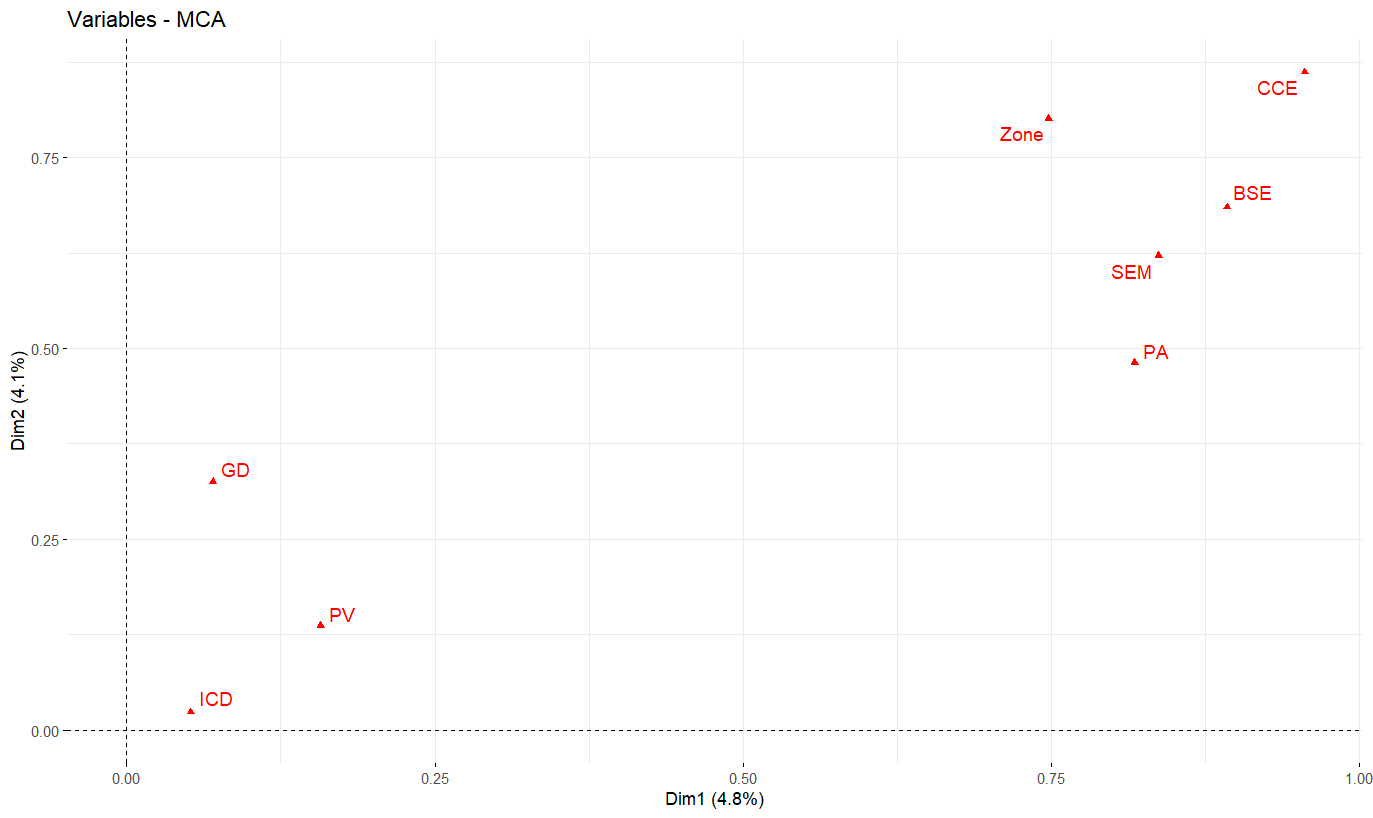 Analyse des publications zone du lac Tchad (Diffa)
Renforcement de la collaboration scientifique
Résultats
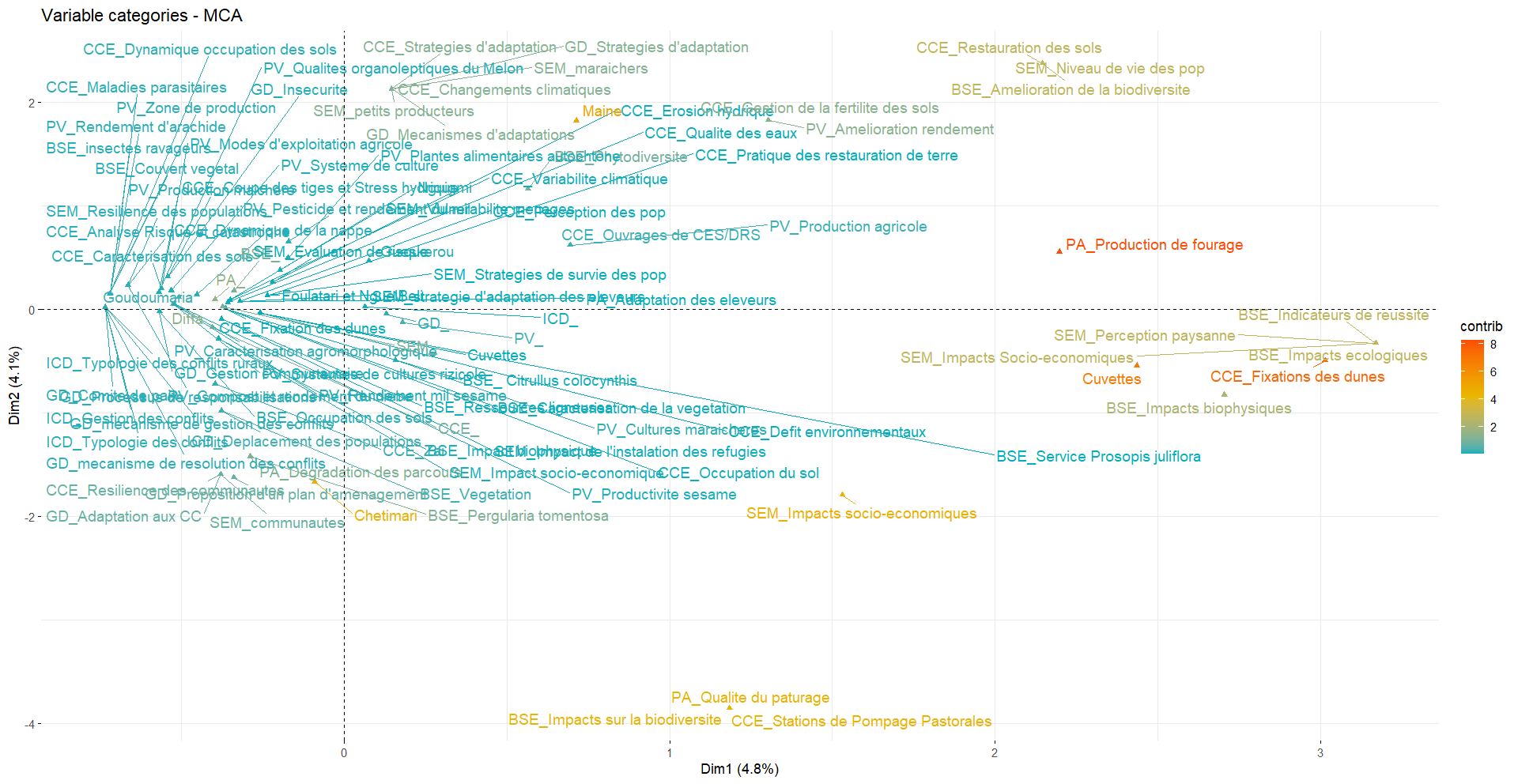 Conclusion
Sensibilisation des producteurs sur l’utilisation des prévisions agro-climatiques dans la planification des activités agricoles
Vulgarisation des variétés les mieux adaptées
Vulgarisation les techniques intégrées de gestion de la fertilité du sol et des eaux
Création des banques céréalières
Création des banques céréalières
Amélioration des activités CES/DRS
Mettre en place des mutuelles et promouvoir les AGR
Promotion de l’agroforesterie o Promotion de la RNA.
Initiation des cultures fourragères
Promotion des techniques de fabrication d’aliments bétail
Renforcer les capacités des organisations des éleveurs
Amélioration des techniques de production de lait et de sa transformation
Organisation des caravanes de sensibilisation pour la gestion des ressources partagées
MERCI POUR VOTRE AIMABLE ATTENTION



THANK YOU FOR YOUR KIND ATTENTION
DEUXIEME FORUM ANNUEL INTERNATIONAL POUR LE DEVELOPPEMENT DE LA REGION DU LAC TCHAD